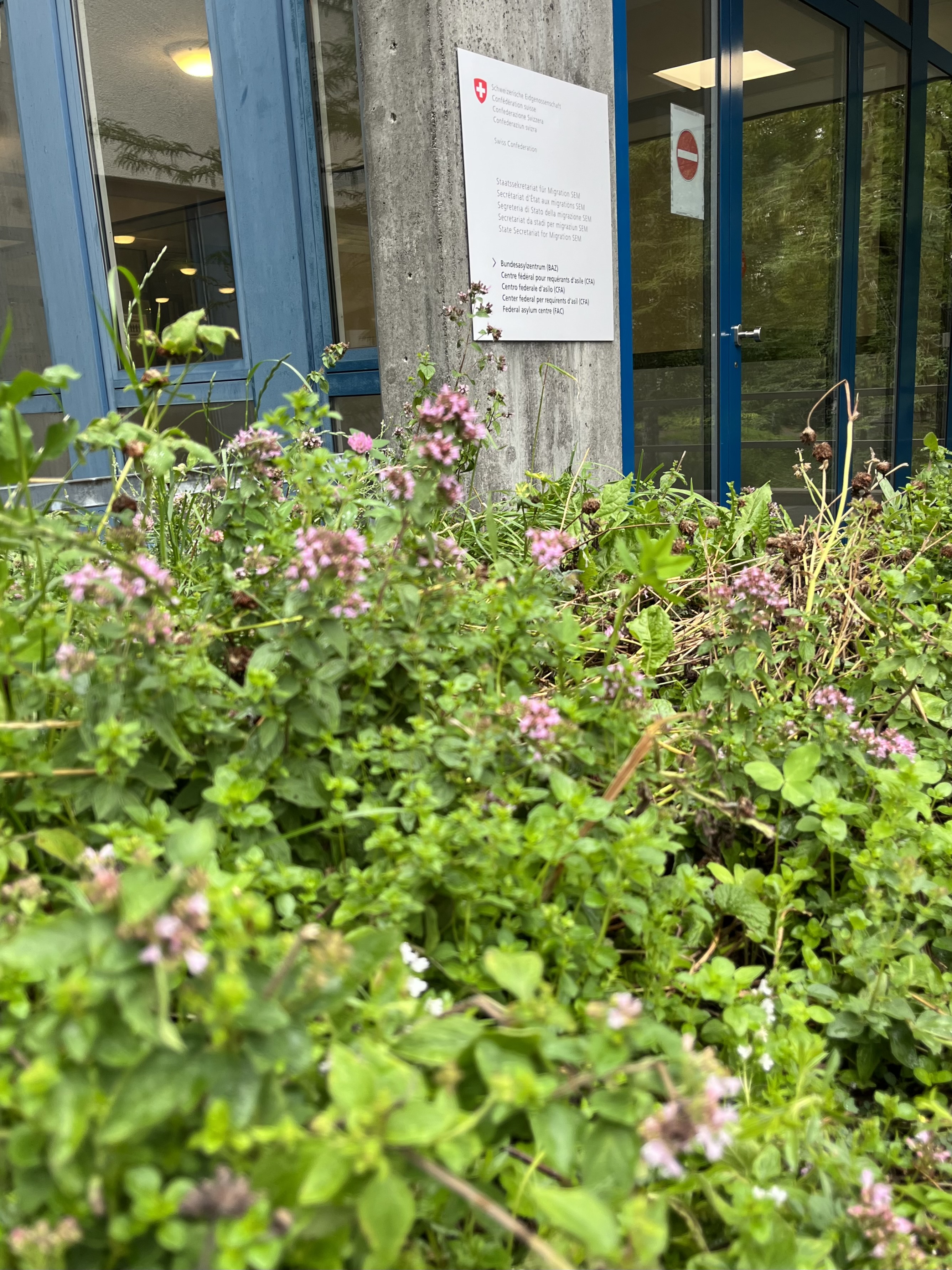 Asylsystem am Anschlag
Aus Sicht der Seelsorge
4 Aspekte des Wohlbefindenspsychischekörperlichesoziale spirituelle
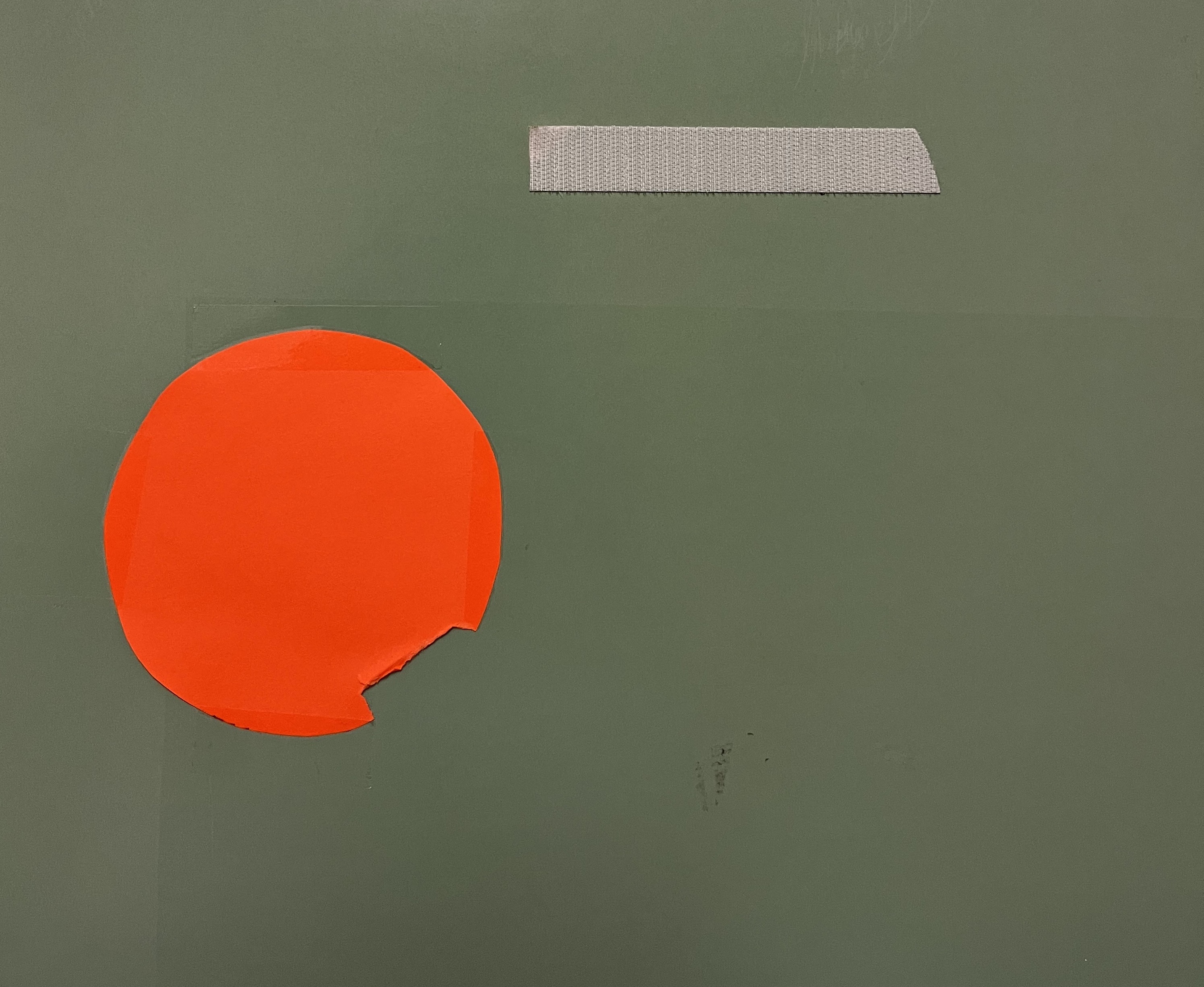 Ausgangslage und Bedürfnisse der Asylsuchenden im BAZ
Grenzen überwinden-> Schutz, Sicherheit, Angenommensein, WärmeAblehnung ->  Resonanz, Not erkennen

Stress, Anspannung, Ungewissheit-> Verlässlichkeit
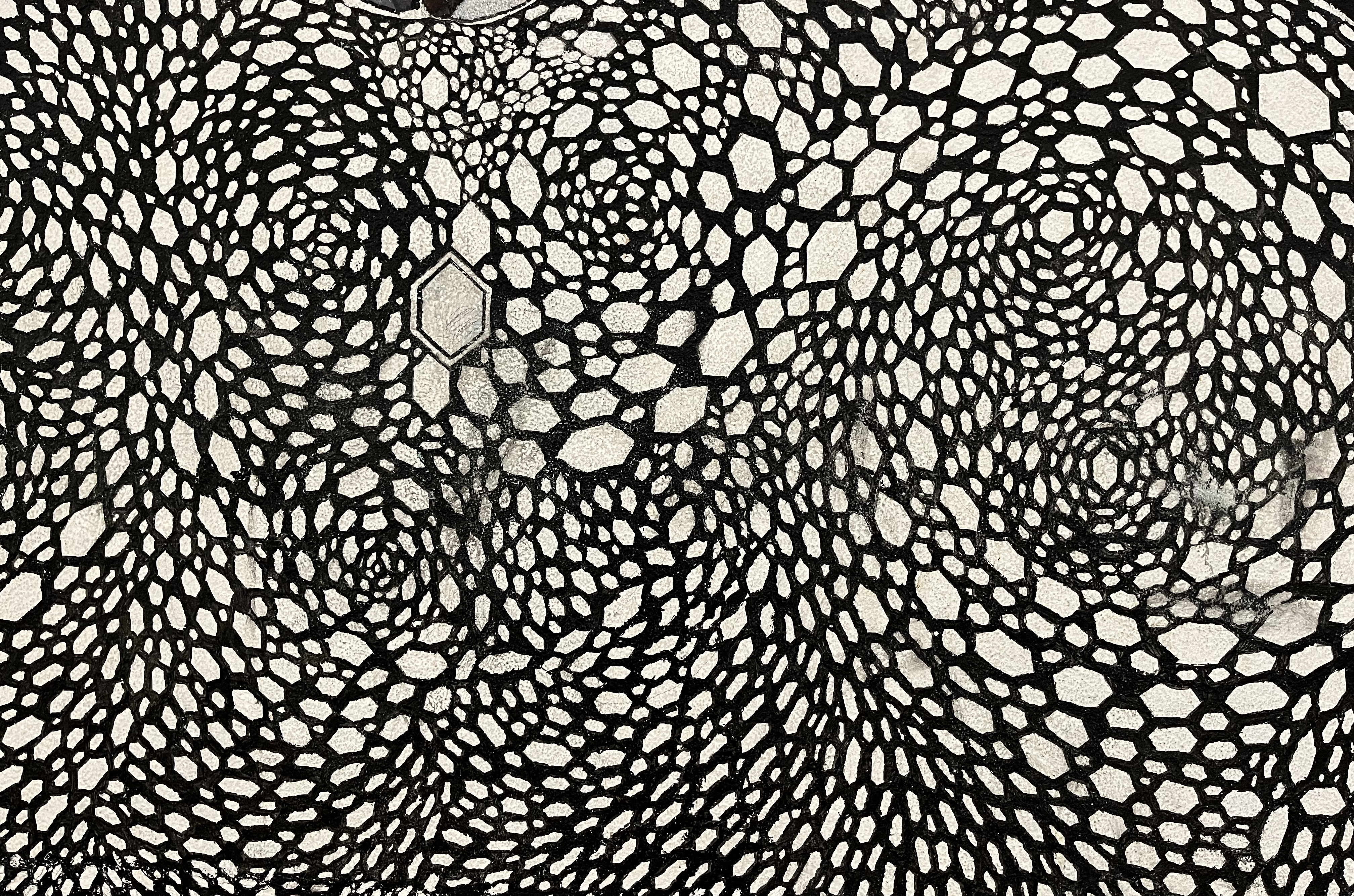 Traumatische Erfahrungen
Machtverhältnisse, Asymmetrien -> Wertschätzung
Fremdbestimmung -> SelbstbestimmungHilflosigkeit -> Kompetenz 
Entmenschlichung-> Vertrauen
Verletzlichkeit -> Sorgfalt
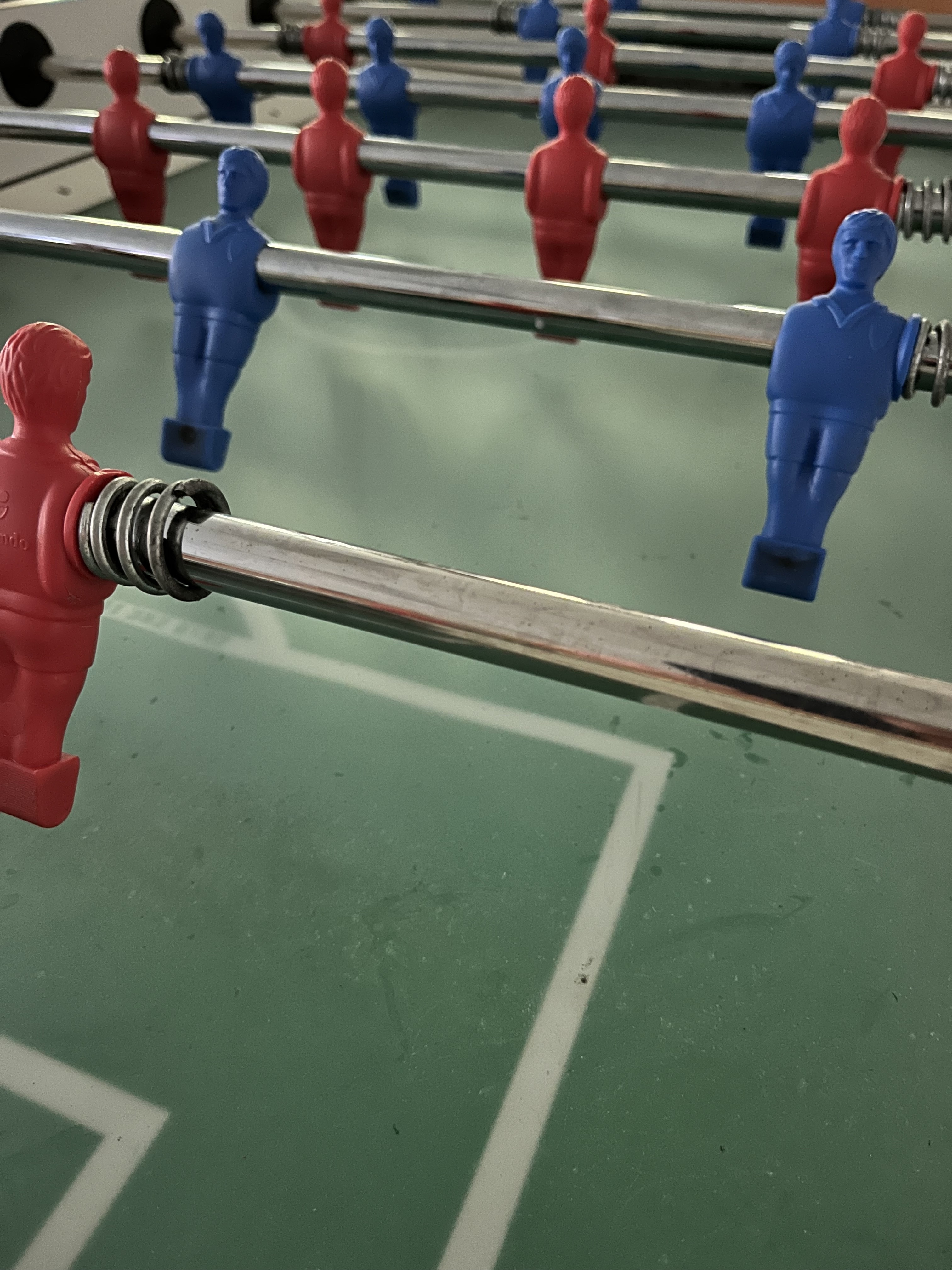 Trennung und Isolation
-> Beziehung, Verbindungen
-> Position, Funktion
-> Interdependenz
-> Kontinuität
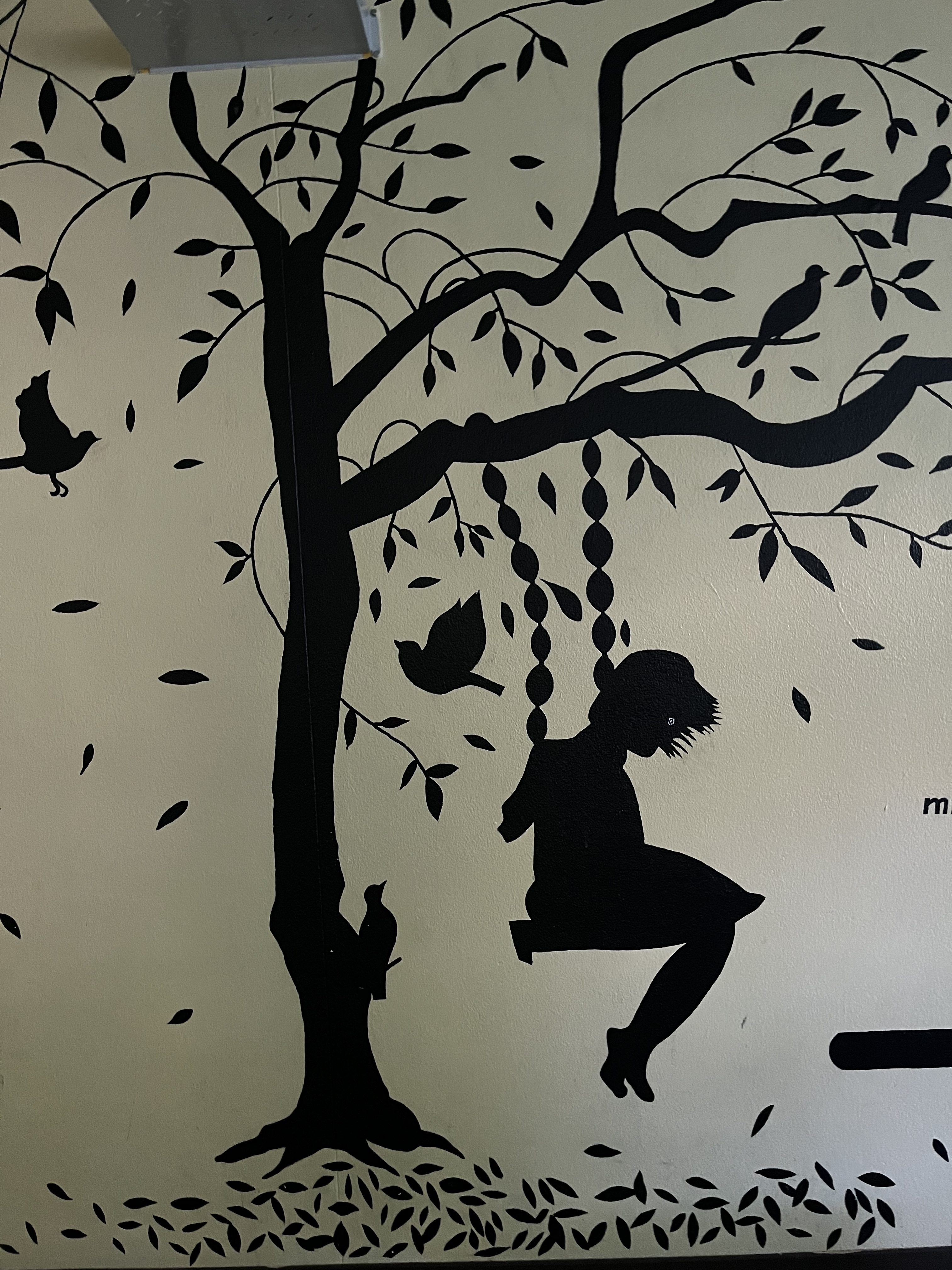 Was unter die Räder gerät
Räume
Schutzräume
Resonanzräume
Rückzugsräume
BewegungsräumeRegressionsräume
Reflexionsräume

Selbstwirksamkeit / -bestimmung
Wertschätzung, Sorgfalt, Verlässlichkeit
Verbindungen, Beziehungen, Verbindlichkeiten
Handlungsmöglichkeiten
BAZ	Ausreichend  Personal zugunsten  der Sorgfalt	Ausreichend Beschäftigungsmöglichkeiten und  	Erholungsräume	Niederschwellige(re) Kooperationen mit Freiwilligen
Kirchen	Sensibilisieren für Realitäten von Schutzsuchenden innerhalb 	und  ausserhalb  der Kirchen	Niederschwelliger(ere) Zugänge zu Aktivitäten und  Räumen 	Mehrsprachiger, pluralistischer werden		Beziehungen und Partizipation fördern
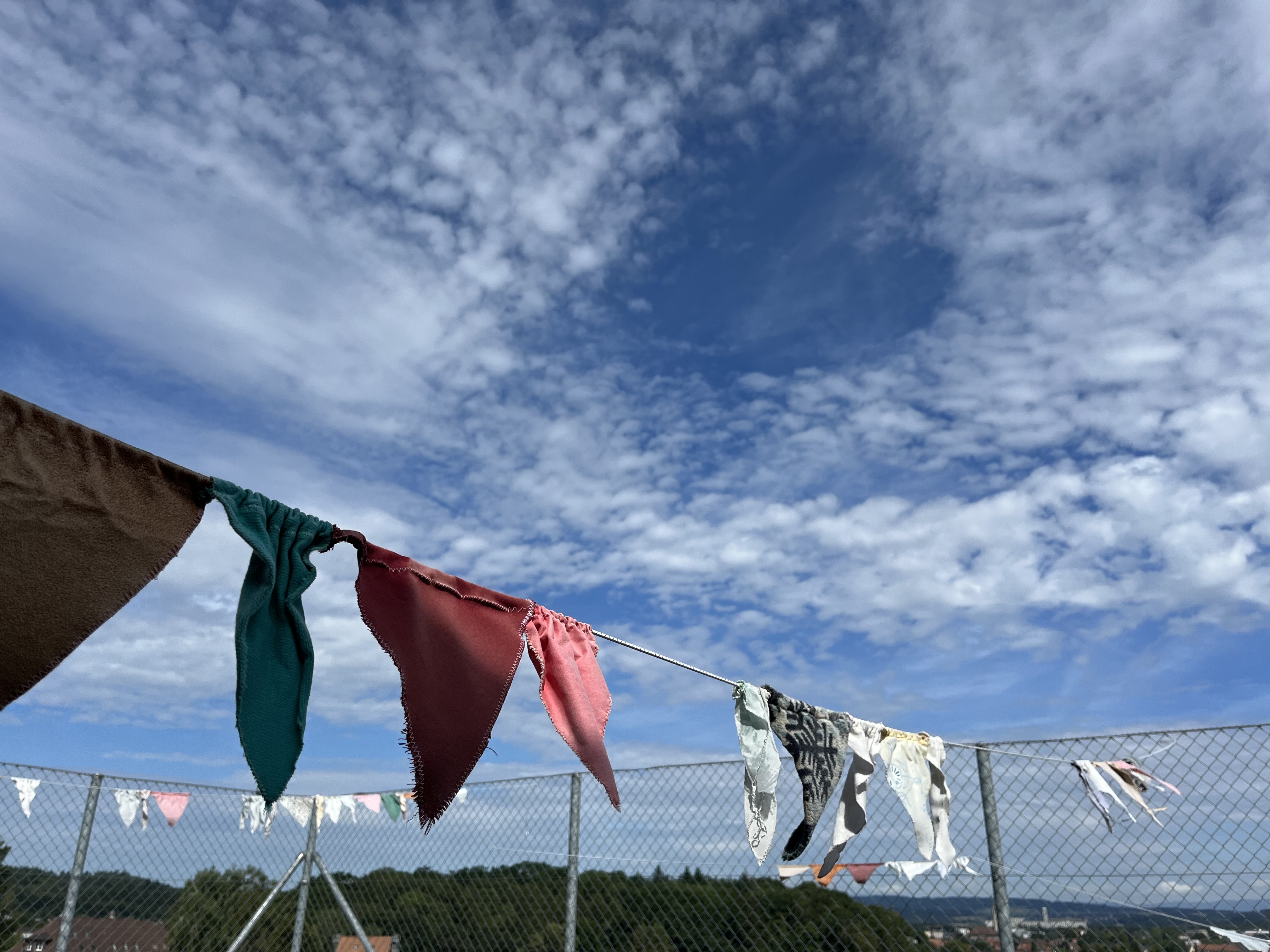 Herzlichen Dank für Ihre  Aufmerksamkeit